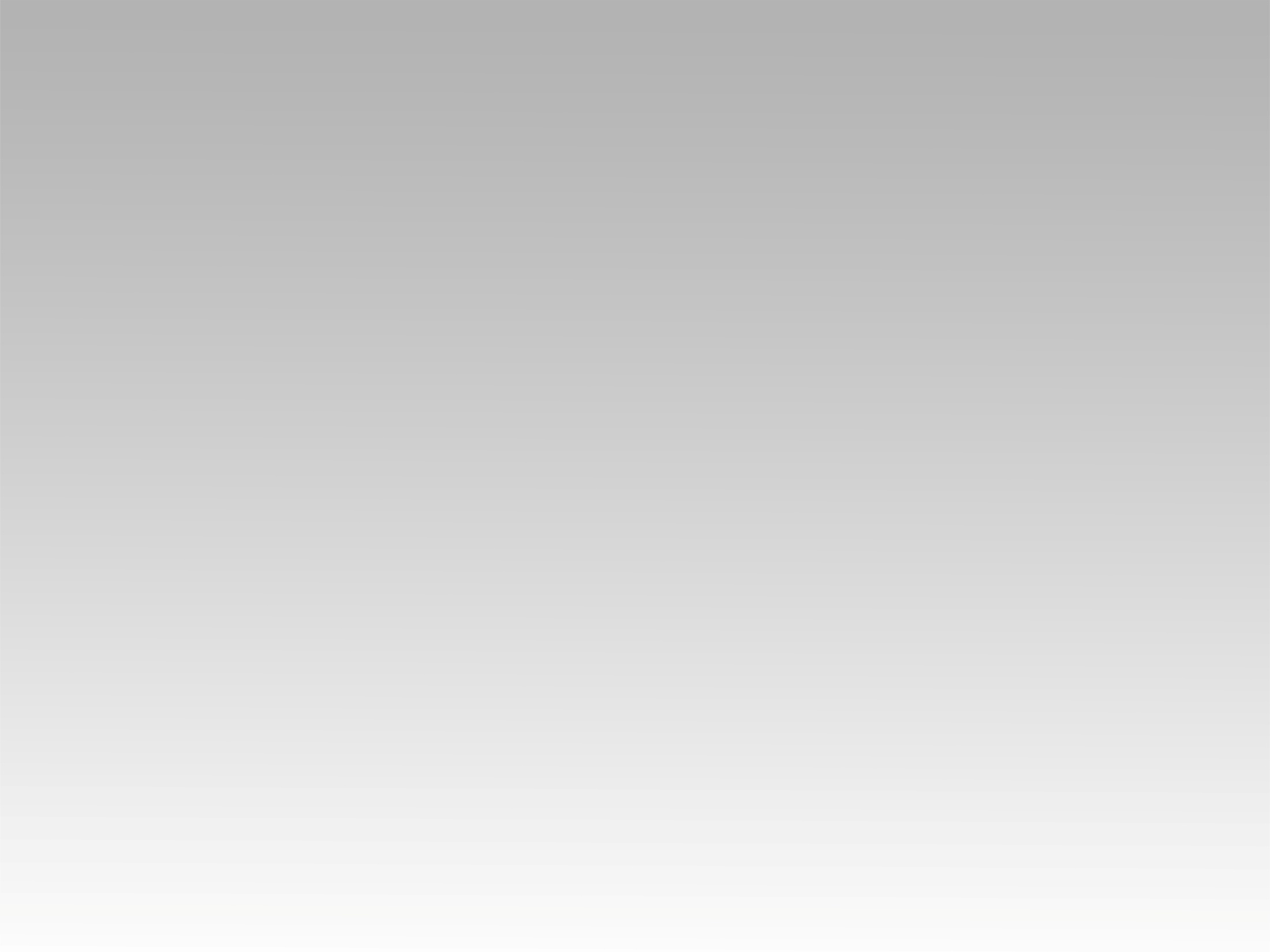 تـرنيــمة
لو لم يحبني المسيح
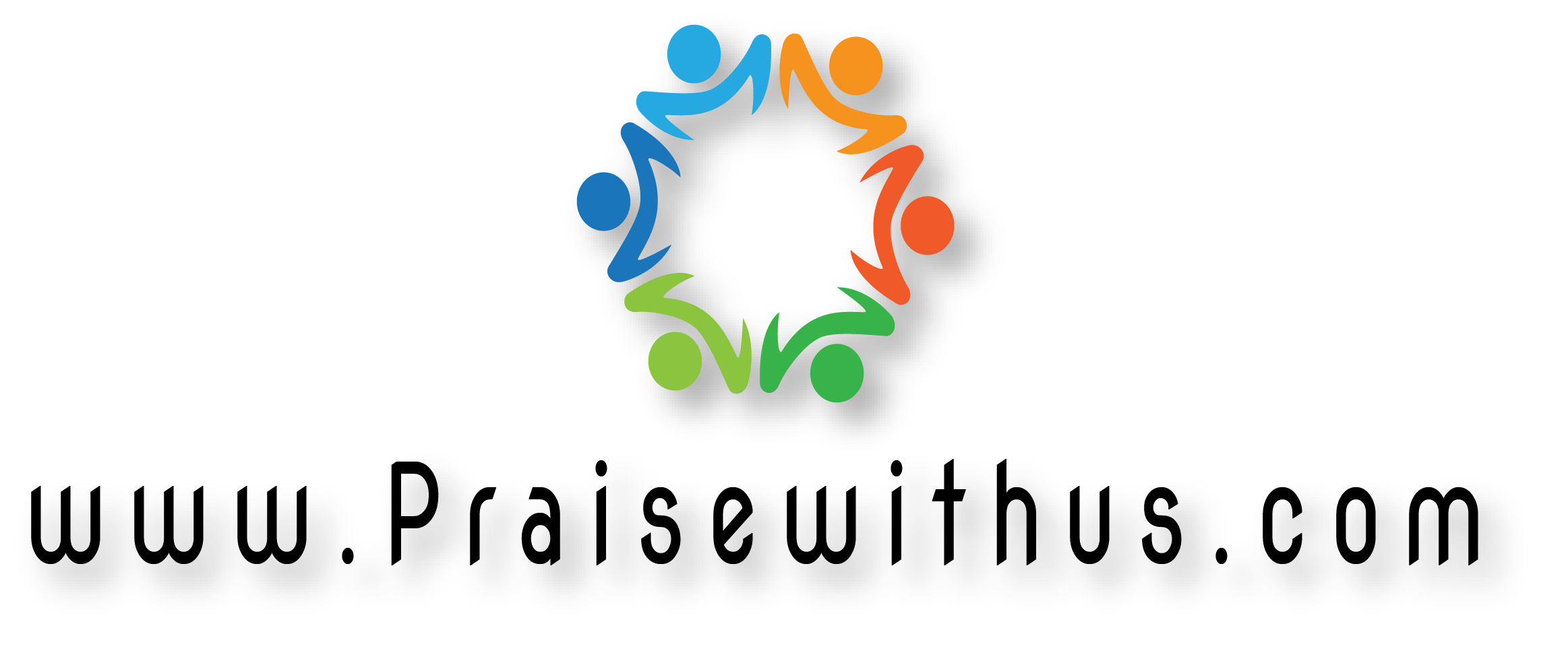 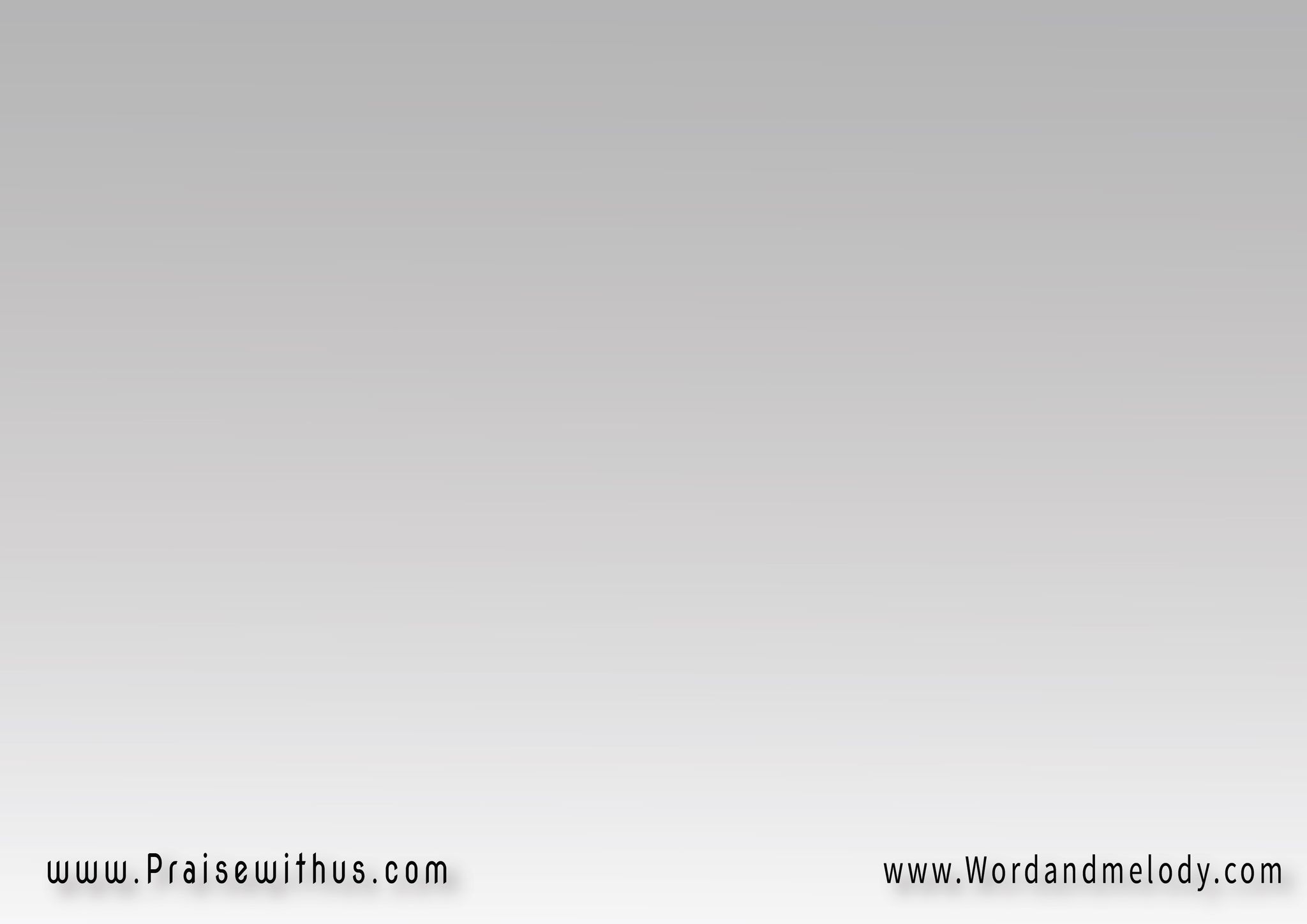 1-
 لو لم يحبني المسيح
 ما كان أشقانيخلصني ذاك الذبيح 
بدمه القاني
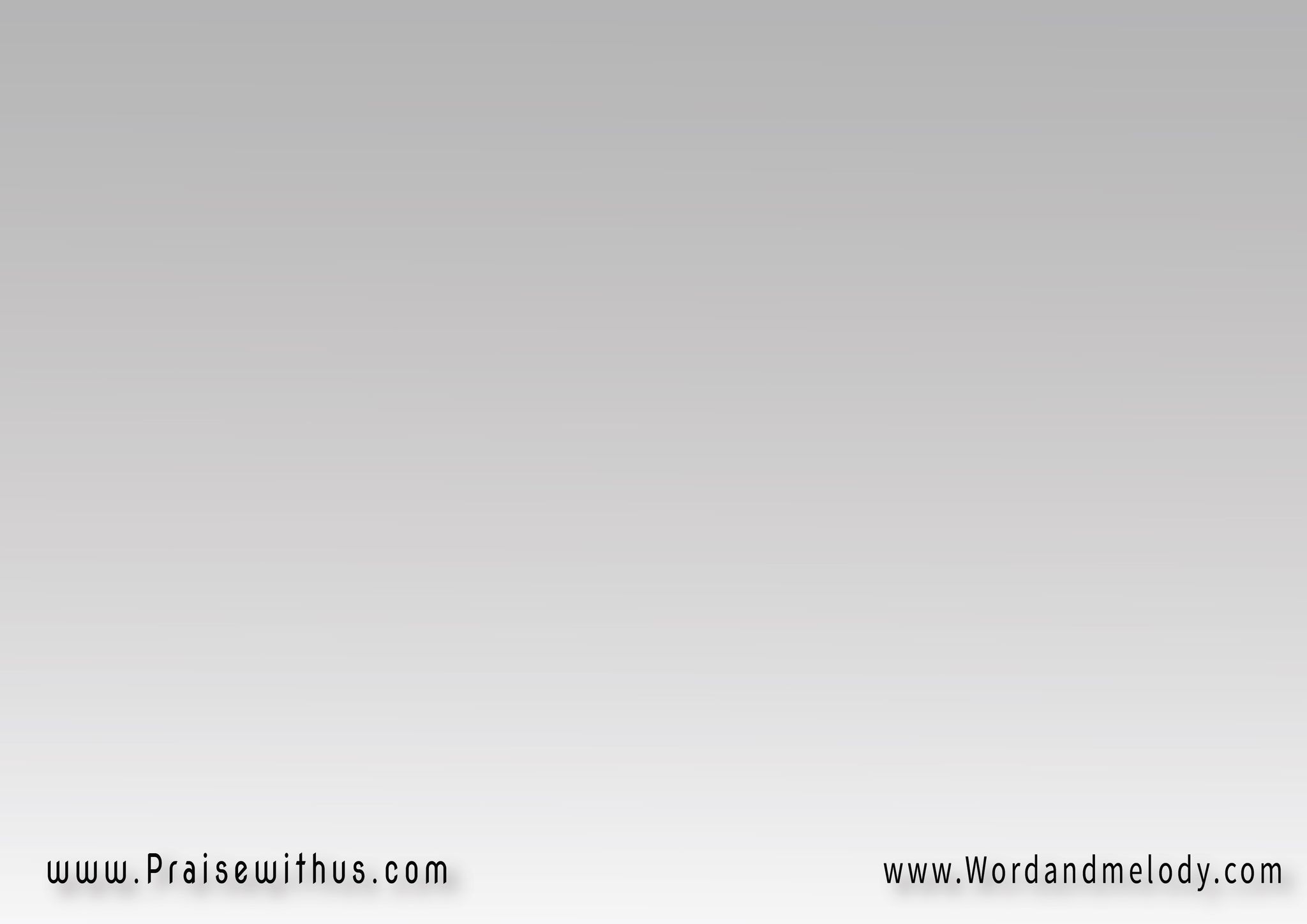 القرار:
فالشكر مني واجب 
مادمت في الحياةلمن فدي نفسي 
ومن قد جاد بالنجاة
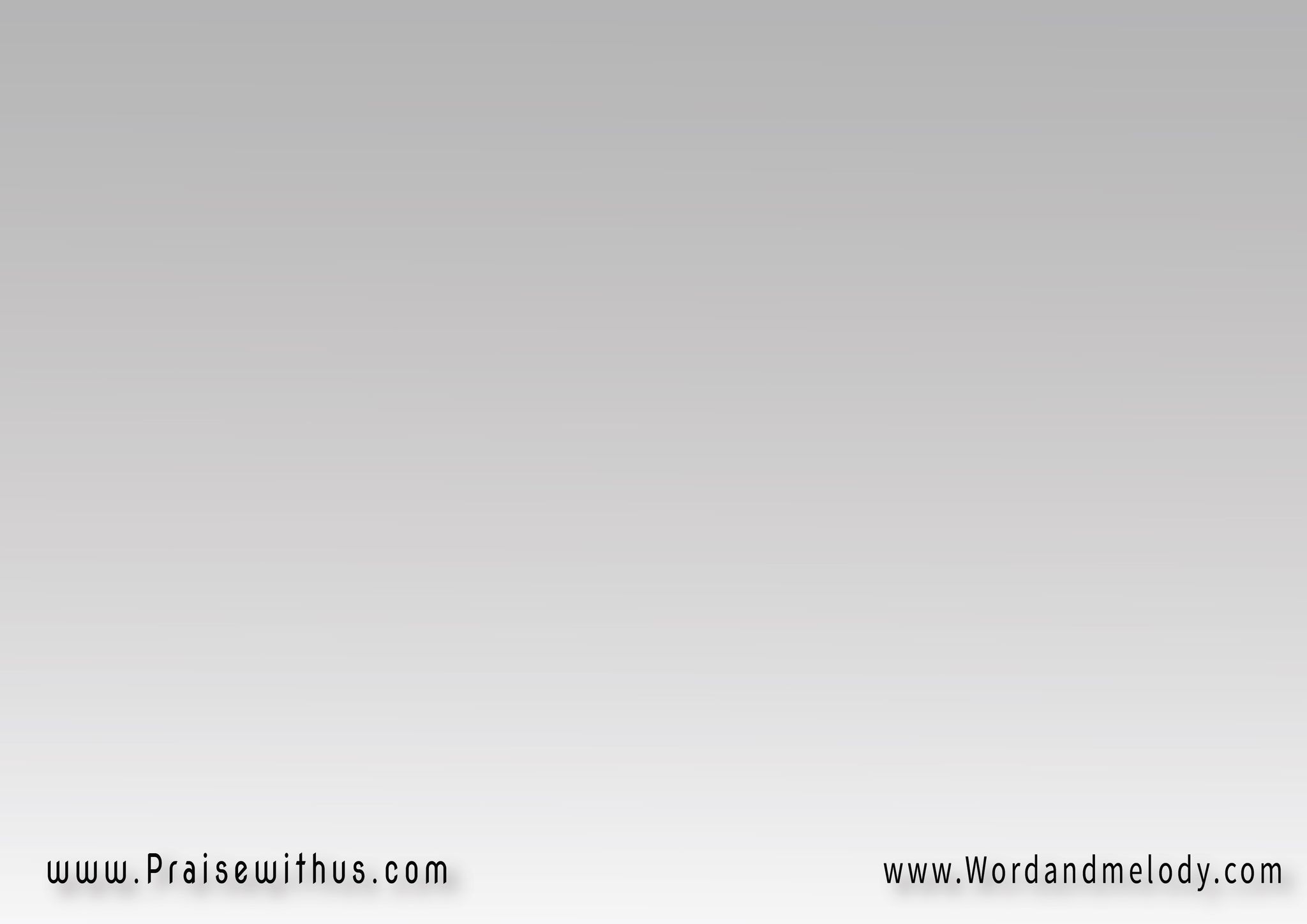 2-
 لو لم يحبني الرحيم 
إذ مات عن ذنبيلم أنتظر دار النعيم 
ولا لقي الرب
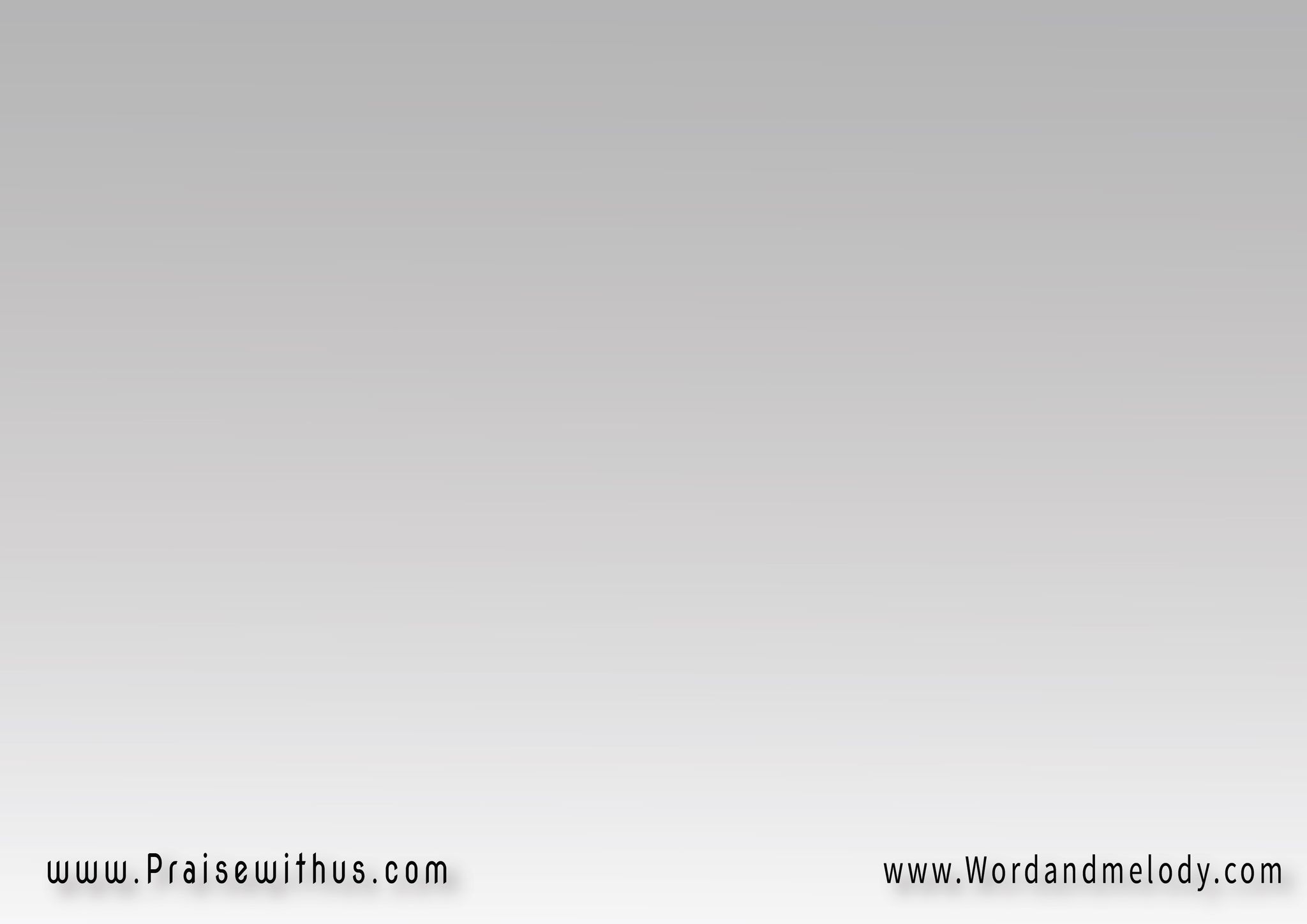 القرار:
فالشكر مني واجب 
مادمت في الحياةلمن فدي نفسي 
ومن قد جاد بالنجاة
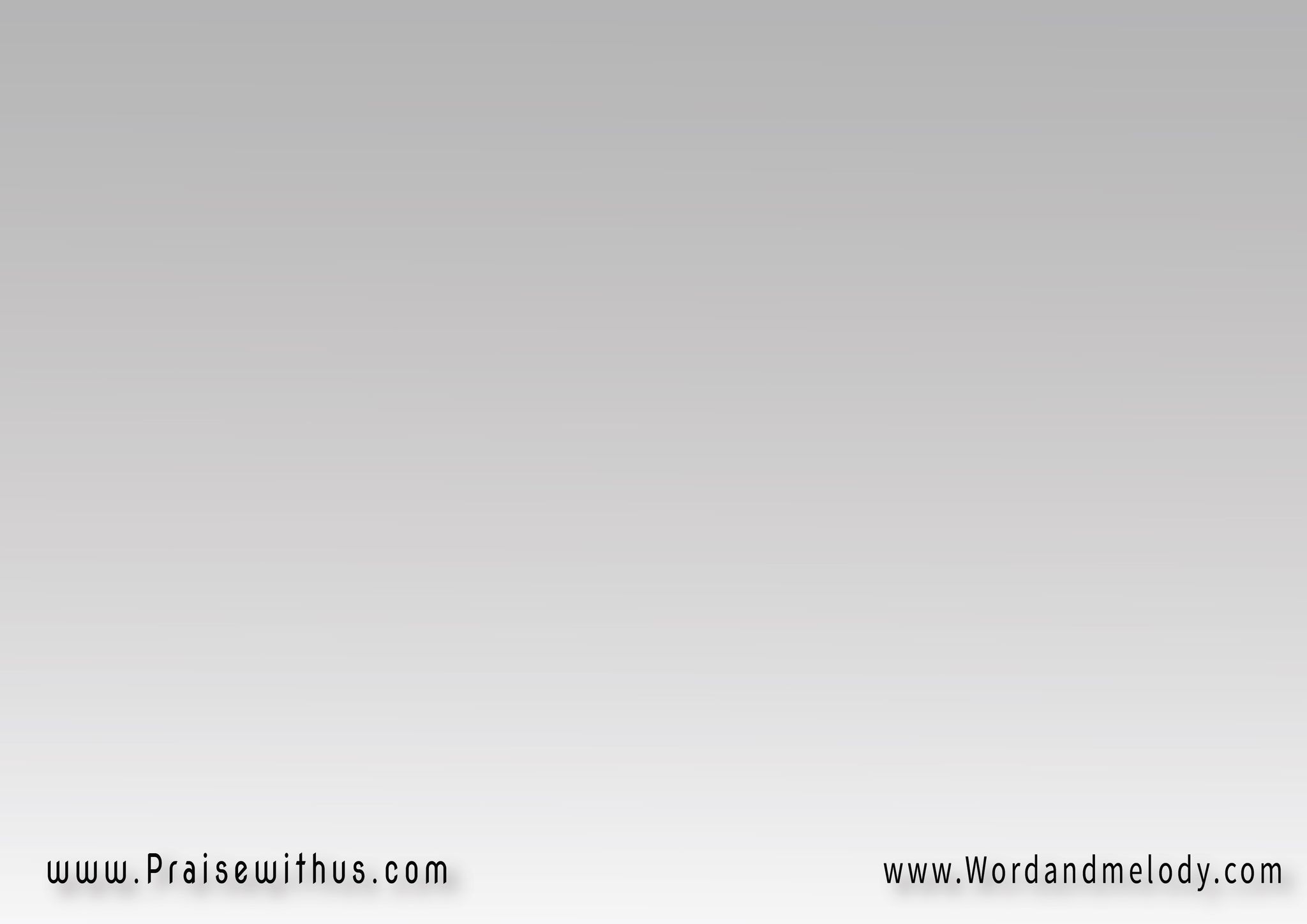 3-
  لو لم يحبني القدير
من غلب الجحيمأمسيت كالعبد الأسير
في قبضة الرجيم
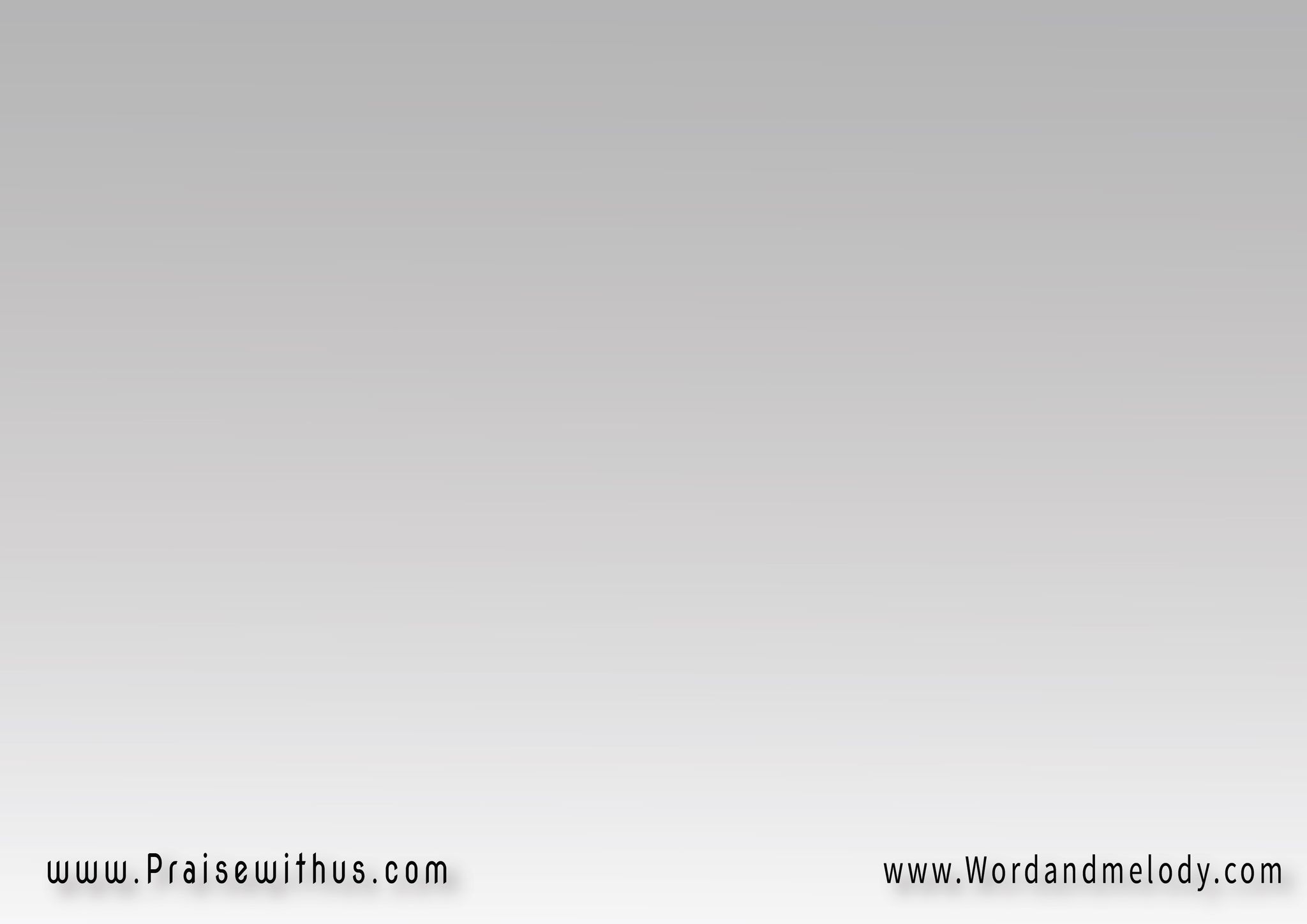 القرار:
فالشكر مني واجب 
مادمت في الحياةلمن فدي نفسي 
ومن قد جاد بالنجاة
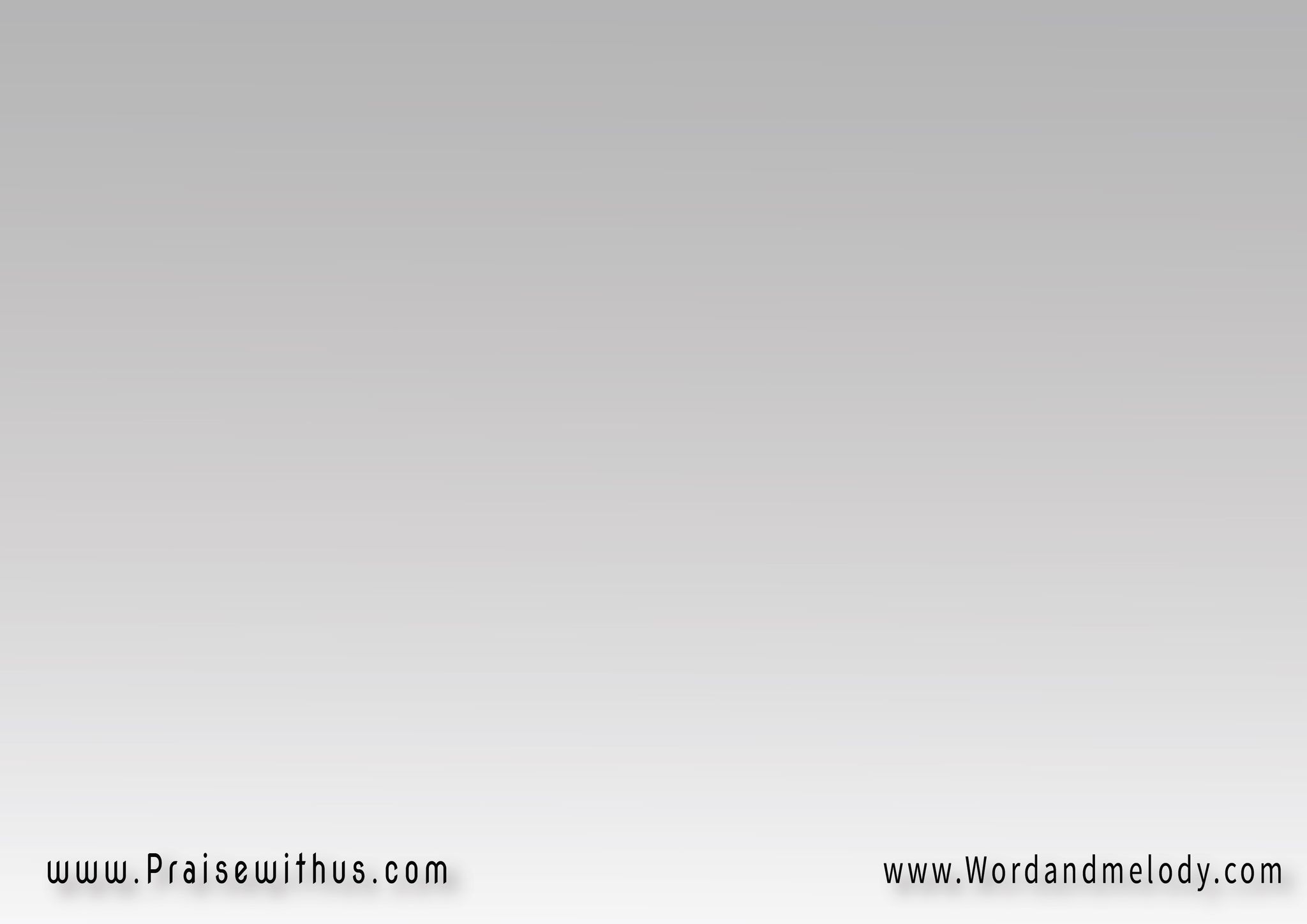 4-
  لو لم يحبني الغفور 
كنت مع الأشرارأبقي إلي دهر الدهور
 معذبا بالنار
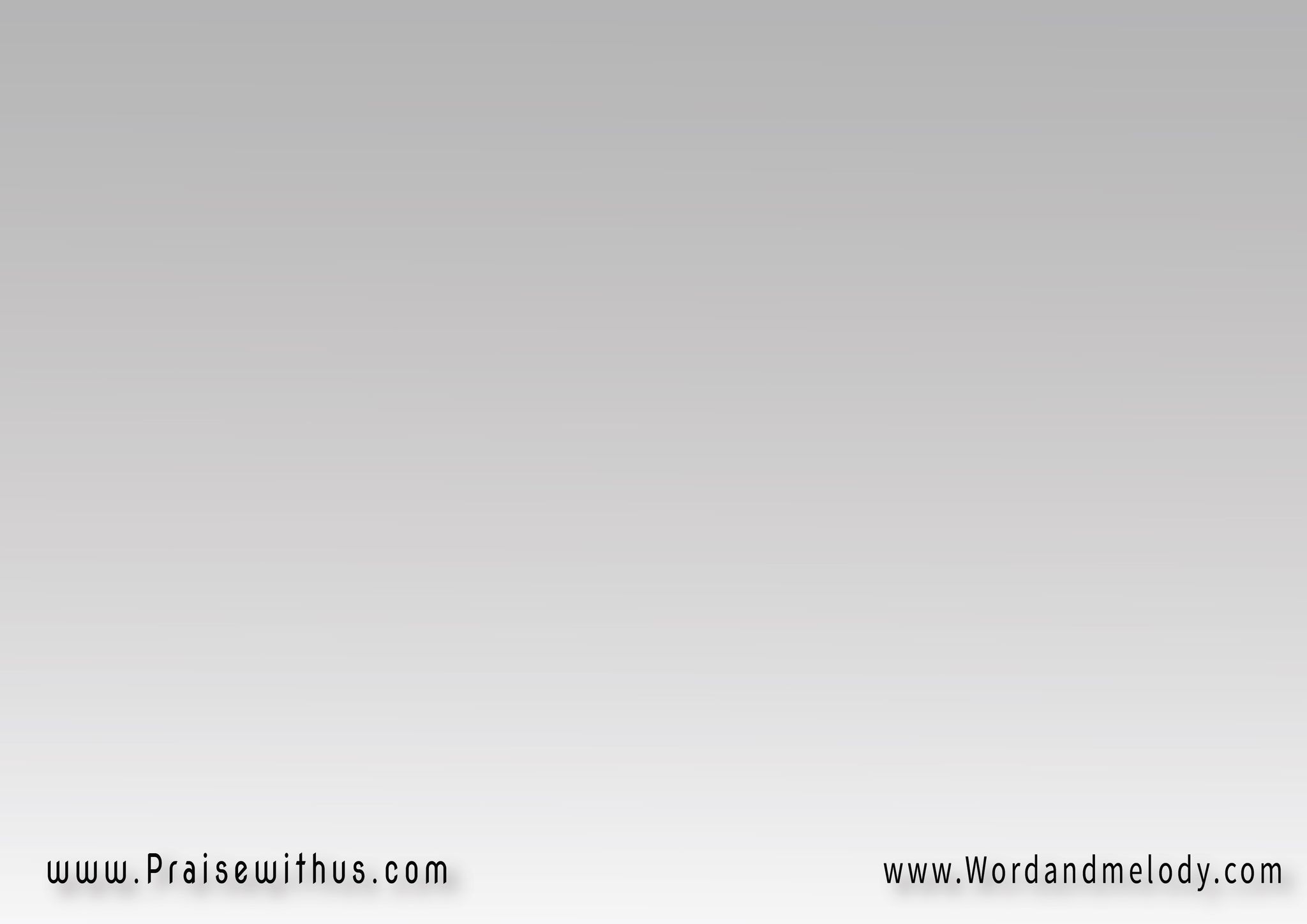 القرار:
فالشكر مني واجب 
مادمت في الحياةلمن فدي نفسي 
ومن قد جاد بالنجاة
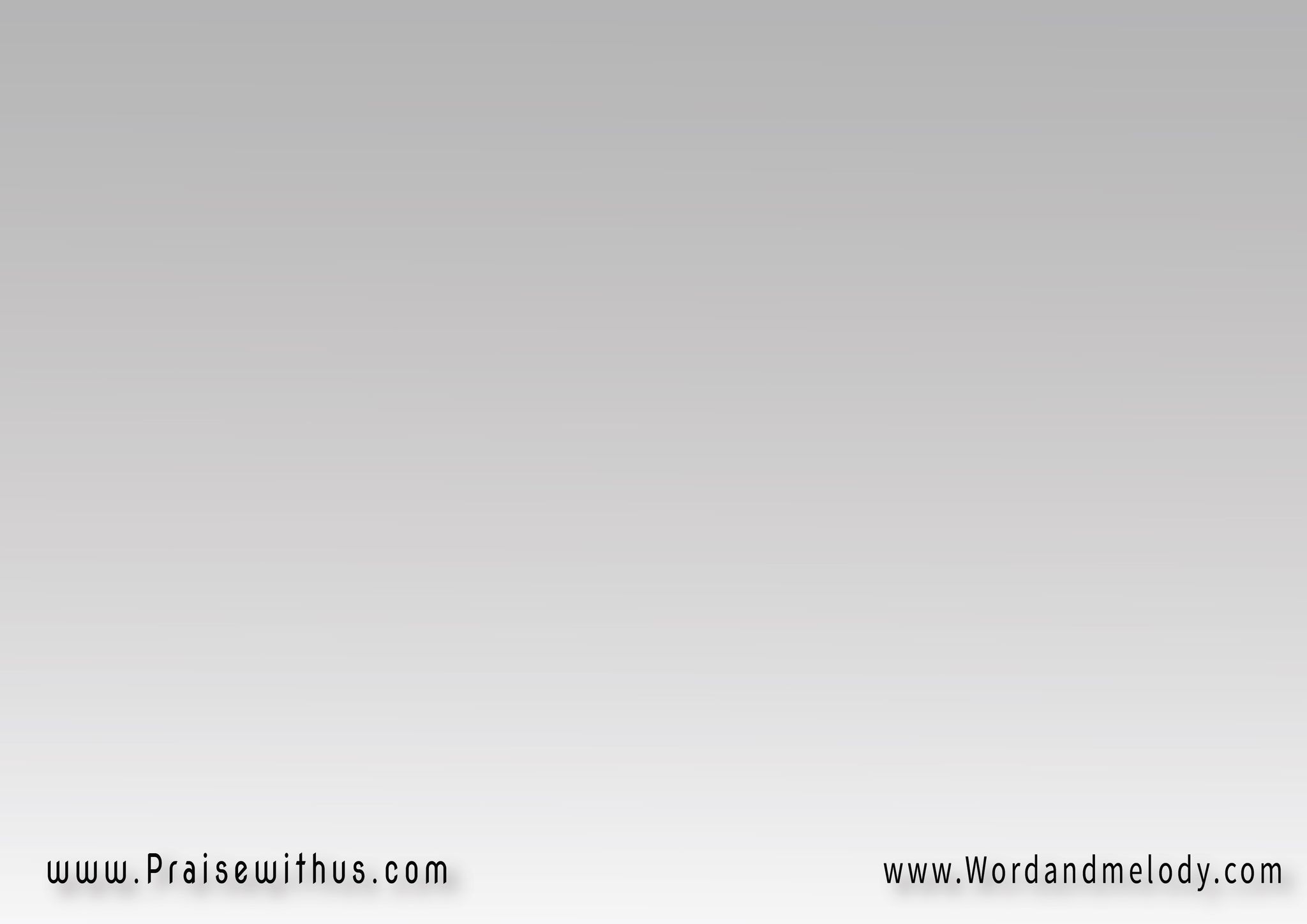 5-
 لو لم يحبني الذي 
كلل بالأشواككنت إذا مقيدا 
في وهدة الهلاك
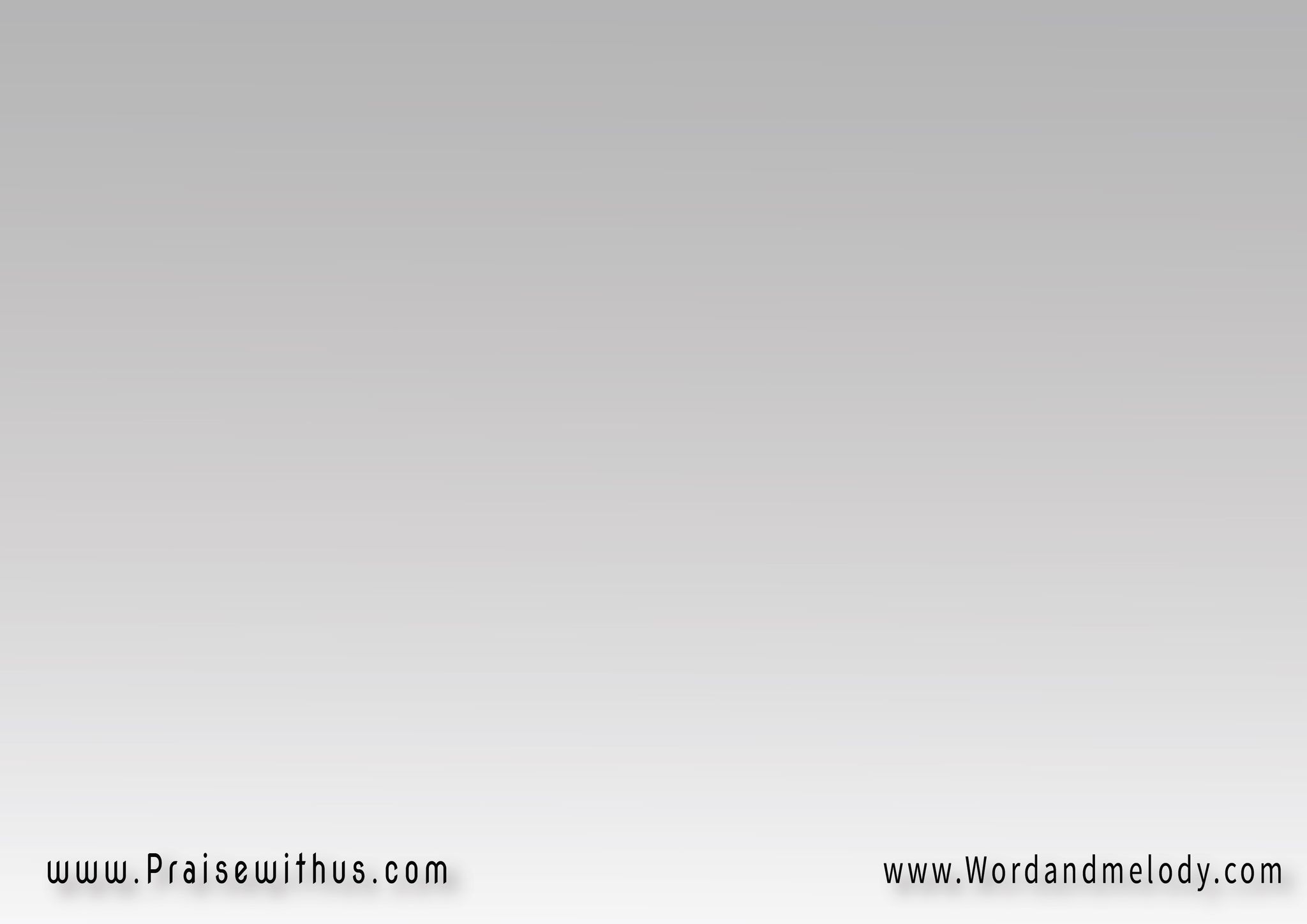 القرار:
فالشكر مني واجب 
مادمت في الحياةلمن فدي نفسي 
ومن قد جاد بالنجاة
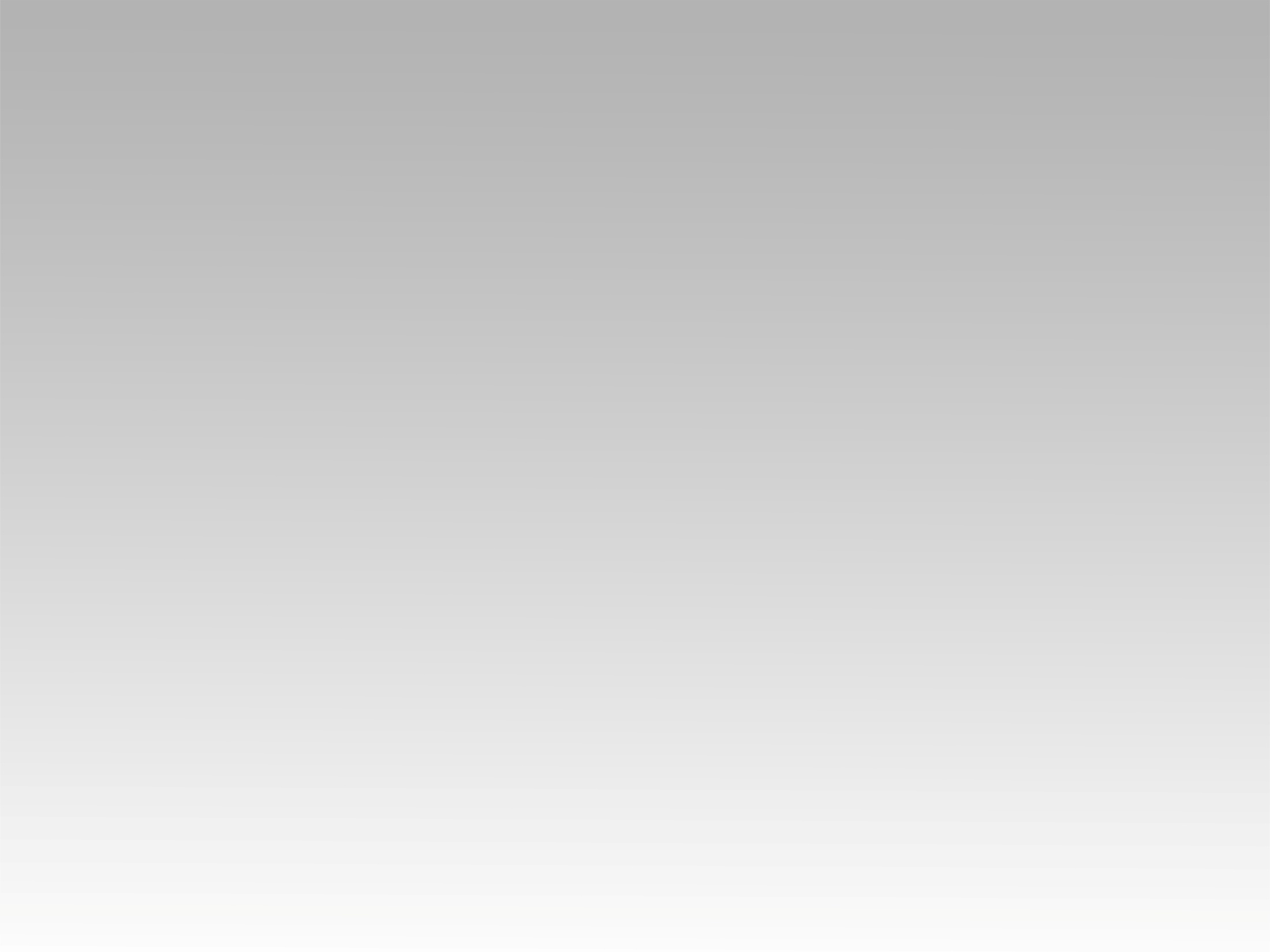 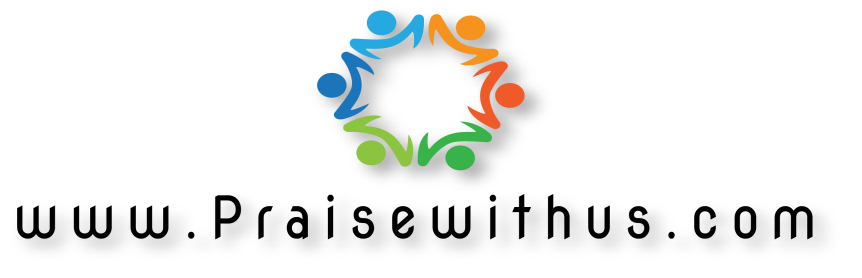